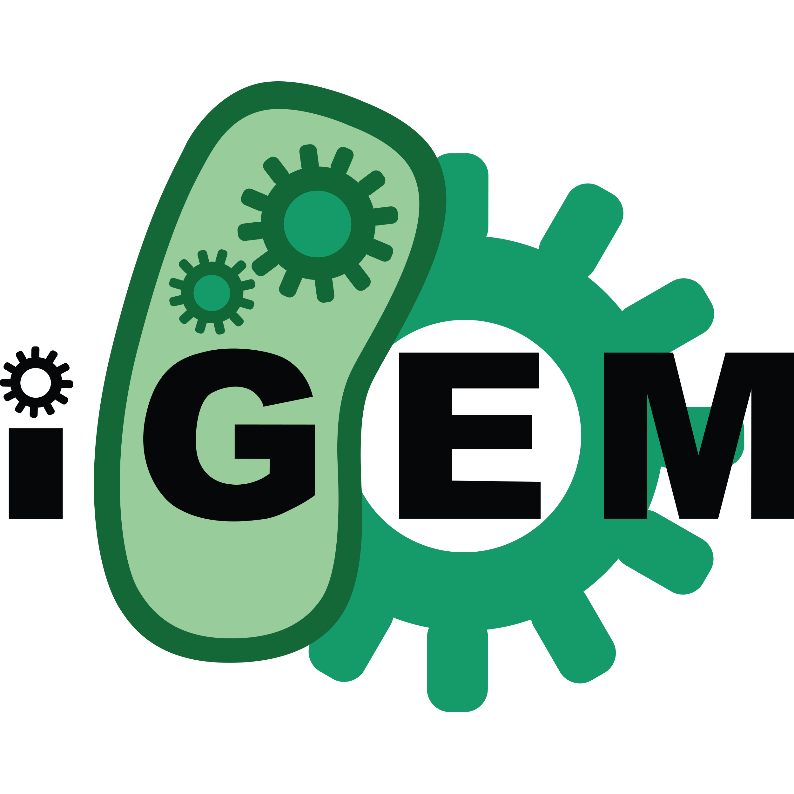 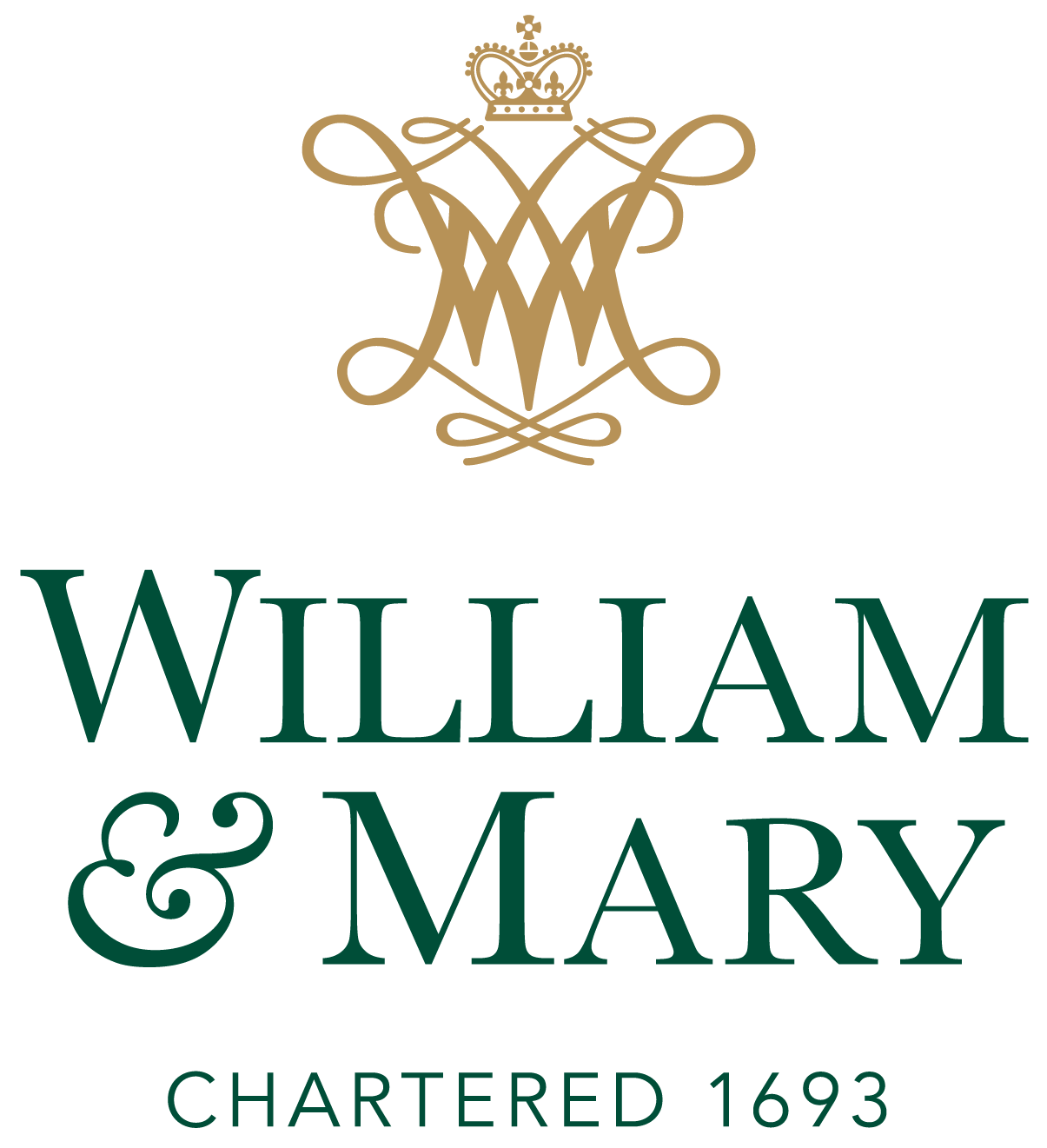 Integrating Synthetic Biology and Big Data
Beteel Abu-Ageel, Sanjana Challa, Xiangyi Fang, Chai Hibbert, Anna Isler, Adam Oliver, Elias Nafziger, Hanqiu Peng, Julia Urban, Vivian Zhu, Eric Bradley, Mainak Patel, and Margaret Saha
Departments of Biology, Applied Science, and Mathematics
Abstract
Introduction
Future Directions
The overall goal of synthetic biology is the application of engineering principles to design or redesign a variety of biological components and/or systems that serve useful purposes and do not currently exist in the natural world. This multidisciplinary field has already had significant impacts in medicine, agriculture, conservation, and green energy among others and has increasingly attracted the attention and interest of undergraduates.  With the exponentially expanding availability of sequence data and functional information from a diverse array of organisms and the growing number of modular, synthetic DNA parts, synthetic biology is increasingly a field that entails a substantial amount of data mining and analysis. Synthetic biology is also a discipline that is amenable to the undergraduate classroom as an effective means of teaching concepts in molecular genetics, cell biology and systems biology and simultaneously introducing students and increasing their comfort level with mining and analysis of big data. Here we will discuss various strategies and approaches at all levels of the curriculum to employ the exciting field of synthetic biology to introduce students to meaningful data mining, analysis, and application to engineering novel biological constructs.
Synthetic biology occupies a unique place in the life sciences to integrate big data into biology as a crossroads between engineering, genetics, and data science. 
Early introduction to data science and synthetic biology increases interest and opens careers for undergraduate students
Databases and tools such as BLAST, GenBank, and the iGEM Registry of Standard Biological Parts serve as open-source learning tools for students to begin using big data to identify, build, and apply circuits
These activities are intended for introductory biology undergraduate students, but can be expanded and adapted to upper-level classes
Increase accessibility to synthetic biology and big data education by
creating an online game/module that simulates circuit design, construction, and application while integrating data science by mining databases and analyzing data results
Integrating both subjects into textbooks & teaching materials for introductory biology, chemistry, physics, and other scientific disciplines
Learning Goals
Students will
Gain a deeper understanding of real world applications of biology and synthetic biology
Apply their in class learning to scientific analysis
Improve their research skills through reading  papers and searching databases
Associate synthetic biology with data science through database searching and data analysis
Introductory Activity: Identifying Applications of In-Class Learning by Analyzing Past iGEM Projects
Activity Description
Many advances in the field of synthetic biology have come from successful iGEM teams
Past iGEM projects are valuable resources to analyze, learn from, and improve
Students will choose a past iGEM project to analyze
Students will identify applications of topics and techniques they have learned in class
Students will also determine an area of the project that could be improved.
Exercise Using DNA for Digital Data Storage
Building a Synthetic Biology “Circuit” Using Network Motif Models
(Re)building a Synthetic Minimal Cell Using Bioinformatics Insights
Promoter Engineering with Big Data
Learning Goals
Students will demonstrate an in-depth understanding of the varying strengths of promoters and their possible applications to real-world problems.
Students will gain an appreciation for the intersection between data science and synthetic biology.
Students will familiarize themselves with sequence analysis, including DNA sequencing technology, sequence databases, and methods to mutate sequences (mutagenesis). 
By analyzing sequences, students review Central Dogma, or the flow of information from genetic material to an eventual protein

Activity Description.
Students will use data science to find related groups of promoters with varying strengths, as well as explore mutations within these promoters
Students will be given 3 different scenarios, each one describing an application in synthetic biology related to gene expression and promoter strength
Using known promoter sequences from the iGEM Parts Registry, students will use BLAST to discover similar sequences and characterize them as weak, mild, or strong promoters
Using these new promoters, students will assign them to the appropriate scenario
Learning Goals
Inspire students to associate synthetic biology with data science
Give students an introductory understanding of basic data storage infrastructure, DNA string sequencing and encoding, and the workflow of storing data in DNA
Illustrate the prospects of using synthetic biology to students

Activity Description
Storing information as DNA provides numerous advantages including
A storage capacity 1,000,000 times higher than current platforms
Reproducibility through fast and cost-effective PCR
Stability and resistance to change

In this activity, we will go through the workflow of storing data in DNA.
Convert classical sources of information like images or videos into specialized, compressed codes that can be represented by four alphabet letters
Code words are synthesized as DNA molecules and stored
If necessary, written and stored data can be re-written using DNA editing methods
To read the stored data, Sanger sequencing or high-throughput sequencing should be used to access short or large portions of archived data, respectively
Learning Goals
Students will gain:
A deeper understanding of proteins through the application of the central dogma and requirements for life
A broader understanding of the proteins essential for life
Greater familiarity with using and knowledge of bioinformatics tools.

Activity Description
In the 2016 paper, Design and synthesis of a minimal bacterial genome, Hutchison et. al. detail how they were able to iteratively whittle down the genome of Mycoplasma mycoides to create their first iteration of a minimal cell
A minimal cell is a fully functioning cell with a small genome
Students will study a spreadsheet, provided by the authors of the paper, with every protein present within the minimal cell to find its amino acid sequence listed, a description of how essential it is, and whether or not it was kept or deleted from the genome of the final minimal synthetic cell 
Students will be assigned an amino acid sequence and use BLAST, a bioinformatics software, to identify the function of a given protein
Learning Goals
Students will:
demonstrate an understanding of basic information and techniques in genetics, genetic engineering, and synthetic biology
improve their familiarity with completing research and searching databases
establish a deeper understanding of circuit design and construction

Activity Description
Circuits are foundational tools in synthetic biology consisting of systems of engineered cell parts designed to perform a practical function
Synthetic biology circuits are modeled after technological and electrical circuits
Circuit construction is an essential process in synthetic biology 
Open source parts databases allow for increased accessibility to the circuit design process 
Students will conduct research on circuit design and network motif models
Students will apply this knowledge to construct their own circuits
Students will integrate data science and synthetic biology by mining databases for parts to fit their circuit
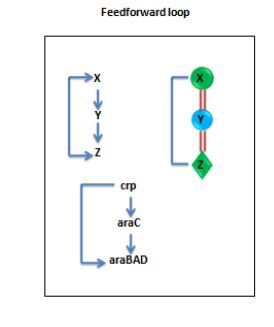 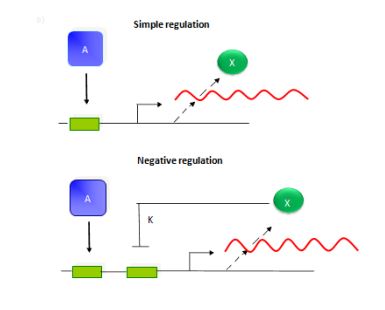 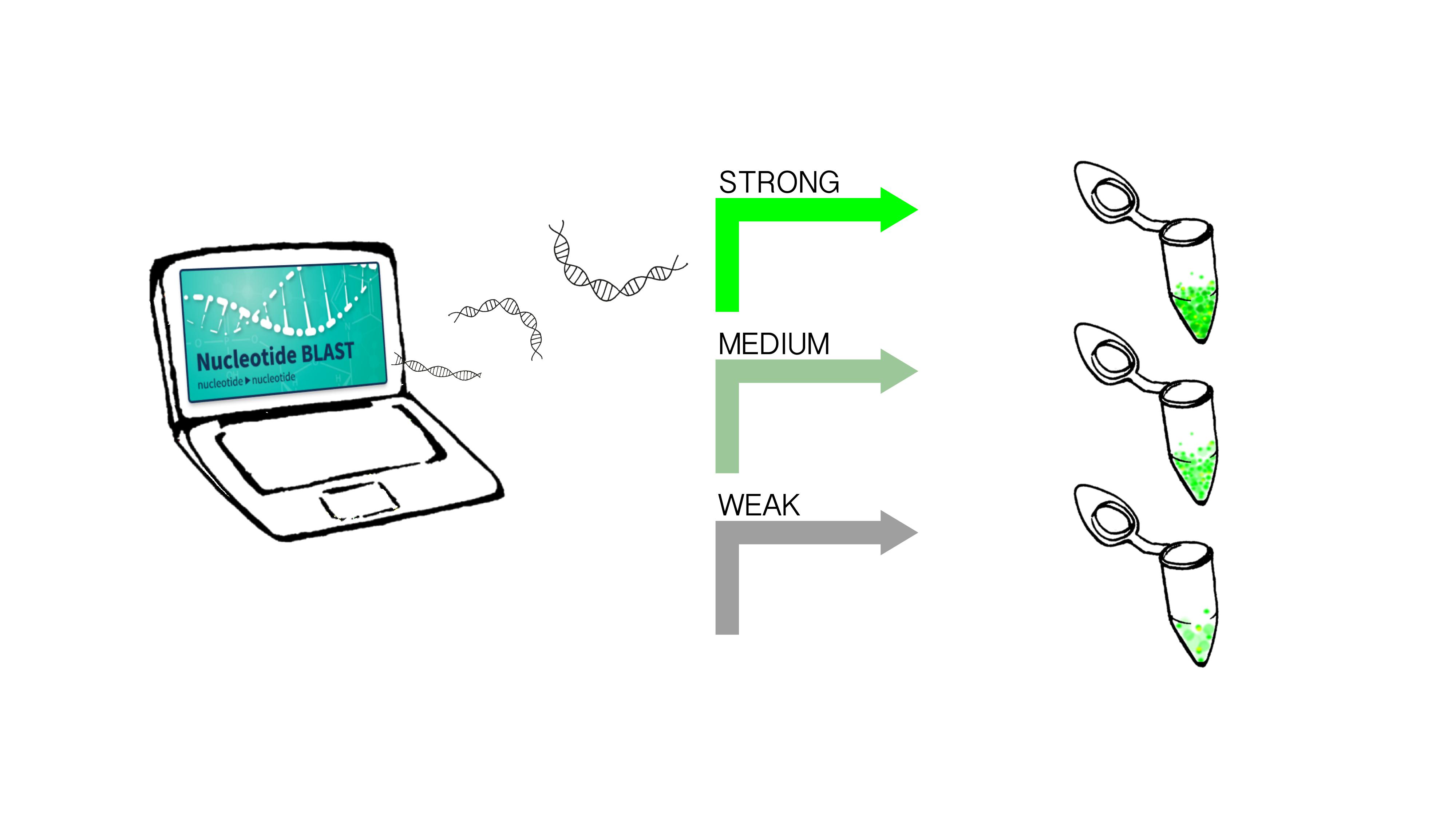 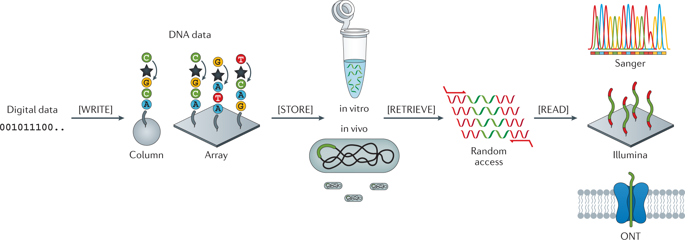 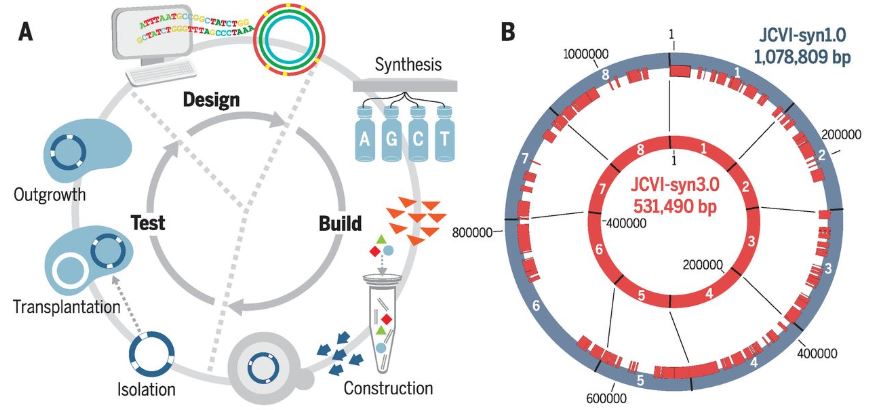 Workflow of storing data in DNA

Ceze, Luis, Jeff Nivala, and Karin Strauss. "Molecular Digital Data Storage Using DNA." Nature Reviews Genetics, 2019. doi:10.1038/s41576-019-0125-3.
Common network motifs from NPTEL Biotechnology-Systems Biology
Hutchinson et. al. 2016
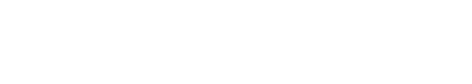 Attributions;
Financial Support
All experiments, cloning, planning, design and other work was done by student members of the team unless explicitly indicated otherwise
We’d like to thank all of our advisors and everyone else who supported us along the way, including:
Dr. Margaret Saha, PI: For her general support and her endless dedication and enthusiasm to our team
Dr. Mainak Patel, Co-PI: For invaluable math modeling guidance  
Dr. Eric Bradley: For his tireless assistance with lab facilities and management
Dr. Dennis Manos, Vice Provost of Research: For providing us with necessary financial and intellectual support
Dr. Dennis Manos, Vice Provost of Research
Dean Kate Conley, Dean of the Faculty, Arts and Sciences
Howard Hughes Medical Institute Science Education Grant to the College of William and Mary
Epoch Life Science Inc.
Bio Basic
New England Biolabs
Integrated DNA Technologies
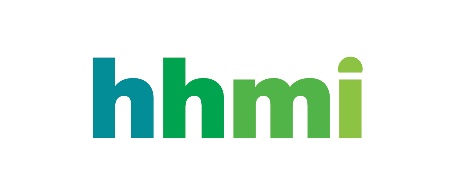 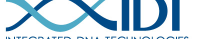 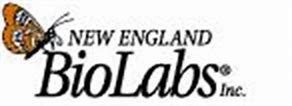 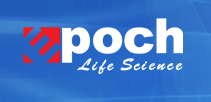 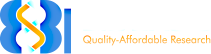